Progeria The disease of accelerated aging
By: A.Campbell
11.14.13
Definition:
A genetic disorder that results in premature aging


Hutchinson-Gilford progeria syndrome (HGPS)


Werner Syndrome
Background Information
Prevalence: Rare
130+ cases since 1886

Physical Development vs. Intellectual Development


Autosomal Dominant
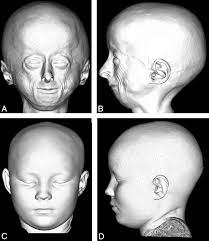 Symptoms: What and When
What are the symptoms?
Slow growth/ weight gain 

Alopecia

Joint abnormalities

Cardiovascular disease

Loss of subcutaneous fat
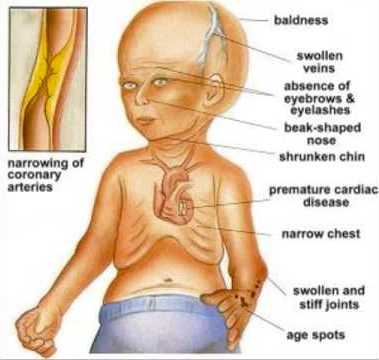 When do they start?
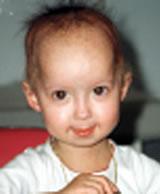 After Infancy



Children look normal at birth/early infancy
Physical features
Prominent eyes

Thin, beaked nose

Thin Lips

Small chin
Treatments
No known cure

Treat the symptoms

Promising results with Farnesyltransferase Inhibitors
Treats the cause of progeria
Life Expectancy
100% Fatality rate


Die of symptoms
Most often heart attack or stroke


Live for about ~13 years
GENETICS: LMNA Gene
LMNA Gene
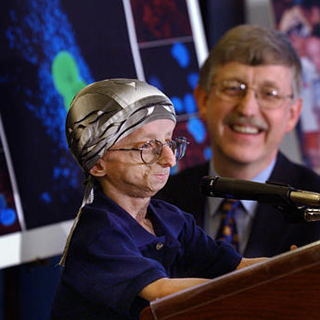 Linked to progeria in 2003



Discovered by NHGRI team led by Francis Collins
LMNA Gene
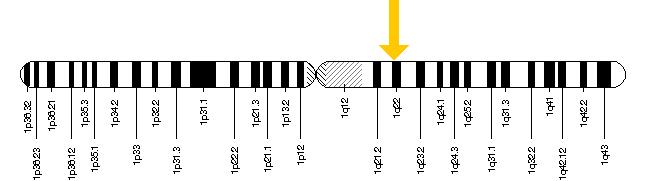 Produces Lamin A/C

Lamin A is a nuclear membrane protein 

Maintains structural integrity of nucleus 

Located 1q22
Mutated LMNA Gene
Single point mutation 


C1824T


Truncates Lamin A = progerin
Progerin
Lamin A requires posttranslation modification  Farnesyl group is removed 


Progerin lacks the cleavage site needed to removed the Farnesyl group
Progerin
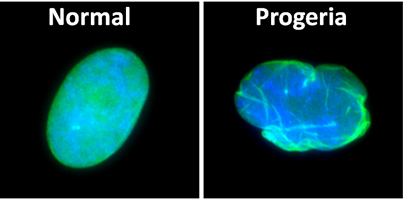 Farnesylation: facilitates membrane association


What does this mean for progerin?? 

What does this mean for the nucleus??

Collins’ Lab study: supports theory
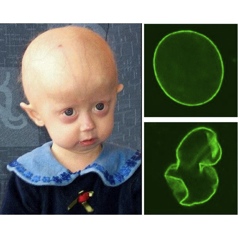 Current Research
"Connecting this rare disease and normal aging is bearing fruit in an important way...valuable biological insights are gained by studying rare disorders such as Progeria. Our sense from the start was that Progeria had a lot to teach us about the normal aging process."
- Dr. Francis Collins, Director of the National Institutes of Health
Role of progerin in normal aging
NHGRI linked telomere length to progerin production


Cells w/ high telomerase levels had little progerin production 

Studied normal cells- ages 10-92YO
Breakthrough Treatment
FTIs


Show reversal of HGPS symptoms
Have we found a cure?
Lonafarnib- FTI


Weight gain- increased bone density + lean body mass

Aortic stiffness decreased
References
http://www.nih.gov/news/health/jun2011/nhgri-13.htm
http://www.genome.gov/27534095
http://ghr.nlm.nih.gov/gene/LMNA
http://www.progeriaresearch.org/first-ever-progeria-treatment.html
Gordon et. al., Clinical Trial of a Farnesyltransferase Inhibitor in Children with Hutchinson-Gilford Progeria Syndrome, PNAS, October 9, 2012 vol. 109 no. 41 16666-16671
http://report.nih.gov/nihfactsheets/viewfactsheet.aspx?csid=59
http://www.ncbi.nlm.nih.gov/pubmed/11842430
http://www.pnas.org/content/109/41/16666.full
http://ghr.nlm.nih.gov/condition/hutchinson-gilford-progeria-syndrome
http://www.genome.gov/11007255